PARCC Math Options
Stephanie Boyd, PARCC Consultant
Mary Pittman, Mathematics Content Specialist
Joyce Zurkowski, Executive Director of Assessment
Agenda
High School Math Options
All versus pilot
Paper-based versus Computer-based
Frequently Asked Questions
Questions
2
3
*No state assessment for those having completed instruction in the high school mathematics standards, typically through an Algebra II or Integrated III course in the prior year. These students may be engaged in advanced math instruction and take advanced placement or international baccalaureate exams. These students may also be participating in college concurrent enrollment.

**No state assessment for those not enrolled in a math course addressing content covered in the above assessments. These students may be engaged in advanced math instruction and taking advanced placement or international baccalaureate exams. These students may also be participating in college concurrent enrollment.
4
Culminating Assessments
Algebra II and Integrated III are comprehensive. Although concentrating on the content reflected in their names, other content considered critical to achieving a college and career ready determination will be included.


Information on the content of the assessments can be found in the PARCC Model Content Frameworks, the Evidence Tables, and the Performance Level Descriptors
http: //www.parcconline.org/parcc-model-content-frameworks
http://www.parcconline.org/assessment-blueprints-test-specs
5
Number of units

PBA: 
All grades: 5
(3 ELA and 2 Math)


EOY: 
Grades 3-5: 3
(1 ELA and 2 Math)

Grades 6-11:  4
(2 ELA and 2 Math)
6
Paper-Based Test (PBT) versus Computer-Based Test (CBT)
Computer – 20 days
Paper – 10 days 
Grade/course must test all in one day for a unit
Within the 4 week window, you will choose 2 weeks to test
Materials are returned within one week of the end of the window
The same method of administration (PBT or CBT) is required for both PBA and EOY
For math, PBT can be selected by grade within a school 
For example, grade 3 uses PBT, all others use CBT
7
Paper-Based Forms Considerations
For math, paper-based forms are available to all districts.
How long will the paper option be available?
Making the paper-based form available this year is a transition strategy. The longer term goal of having students assess online has not been changed. Determinations about the paper-based form availability for next year will be made after this year’s administration.
Technology infrastructure
The equation editor has been upgraded.
PARCC includes griddable responses
   for the paper-based form.
Calculator policy is here
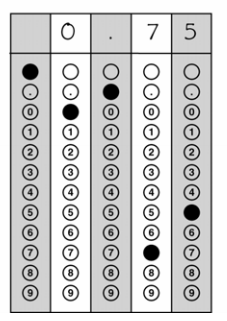 http://www.parcconline.org/assessment-administration-guidance
8
Ordering Paper-Based Materials
Paper-based materials must be ordered by November 21, 2014 through PearsonAccessNext.
Paper-based forms (English or Spanish)
Braille
Large print
Some accessibility features (text-to-speech, Spanish, color contrast, ASL video, and refreshable braille) must be indicated in PearsonAccessNext prior to testing.
9
Oral PresentationText to Speech
It is strongly suggested that all Oral presentation is done through the computer (Text to Speech)
For students needing an oral presentation for the paper-based form, the test administrator will need to present the assessment following the audio guidelines. PARCC is NOT producing an oral script.
Audio guidelines are appendices of the Accessibility Features and Accommodations Manual (update expected in November): http://www.parcconline.org/parcc-accessibility-features-and-accommodations-manual
10
FAQ: Grades Assessed
Who must test in High School? 
All 9th and 10th graders
11th graders who have not completed instruction in the high school mathematics standards
12th graders enrolled in a course addressing the content covered in either the Algebra II or Integrated III assessment
What if students are taking two math courses?
For this year, students should take the “higher” assessment from the available options. Decisions for the future still need to be made regarding students taking more than one math course at a time.
11
FAQ: Assigning Assessments
Who assigns the assessments? Is it at the school or district level? 
Districts will determine whether they want to make the decision at the district or the school level
Can my school/district assign assessments by grade level (all 9th graders take algebra I)? 
Yes, this is possible.
12
FAQ: 8th Grade
Should my 8th graders take the Algebra I or the 8th grade assessment?
Decisions regarding which assessment a student should take will occur at the local level. 
Districts are encouraged to look closely at the instruction their students are receiving and compare that to the standards.
Districts that have not adjusted their instruction in middle school courses labeled Algebra I within the last few years should be especially cautious. The expectations for 8th grade math and Algebra I have increased.
Students are expected to take the sequence of high school assessments. Students may “skip” the 8th grade assessment. They may not skip the Algebra I/ Math I assessment. (If 8th grade students will be taking Geometry in the next year, they should take the Algebra I assessment this year.)
13
FAQ: Above Grade Level
Can students take the 8th grade assessment in 7th grade? 
No, the flexibility is only for high school assessments, not for middle school assessments.
What if a student is taking two math courses in one year? 
This year, take the higher assessment.
Will the student be able to take 2 assessments in one year?
Districts can choose to have their students take more than one assessment.
14
FAQ: Non-matching Courses
What if the student is not in Algebra I in 9th grade, what would he/she take? 
All 9th and 10th graders must test on one of the assessments listed in the chart for that grade
A student in pre-algebra would test in Algebra I or Math I in 9th grade and then may take the same assessment again in 10th grade
Can students retake a math assessment?
Yes, students may retake a high school math assessments, if they are in a grade in which that assessment is an option.  
What if students repeat a high school course, what do they test?
Students will be assigned an assessment from the available options.
15
FAQ: Non-matching Courses
We currently require 2 credits of math to graduate. We have students who take Algebra I then Geometry, and are done with math. Next year, we will have juniors who have completed their graduation requirements that will not be taking a math class. The juniors in Algebra II will have to take the Algebra II assessment. Is this correct? In the future, will students be required to take the Algebra I, Geometry, and Algebra II assessments?
The high school Colorado Academic Standards establish the minimum requirements for mathematics mastery. Juniors who have completed instruction in the totality of the standards do not need to test. Remaining juniors should select an assessment from the available options. Students that have only taken Algebra I and Geometry have not completed the standards. 
The expectation is that in the future students will take all three high school assessments.
16
FAQ: Seniors
Will seniors be testing this year?
Possibly.  If they are taking Algebra II/Math III, then seniors should test this year.
If I’m understanding correctly, all students must either test “out” or through Algebra II or Integrated III even if they are a senior.  Is this correct? 
In the future, yes, this is correct.
17
FAQ: Switching Pathways
Can a district or school provide both pathways?
Yes
Can students move between the traditional pathway and integrated math? 
Yes
Can Algebra II be given in 10th grade and Geometry be given in 11th grade?
Yes, but districts should keep in mind the comprehensive nature of Algebra II.
18
FAQ: High Stakes for Students
Will these assessments be used for high stakes for students (ex. graduation requirements)?
Higher education  has been at the table designing the PARCC assessments. They will also participate in standard setting (setting the cut scores). The intent is that students who score at a Level 4 or 5 (strong or distinguished) will be able to enroll in credit bearing courses without the need for additional placement testing. 
Although it is expected that students will be able to demonstrate mastery of the standards for graduation  purposes through the PARCC assessments, Colorado does not have a graduation requirement related to its state assessments.
19
FAQ: Content
Where can I find information about what is assessed in the high school math assessments? 
The blueprints & test specifications page of the PARCC website contains the following: 
PARCC mathematics high level blueprints 
Evidence Tables for all grades/subjects
http://www.parcconline.org/assessment-blueprints-test-specs 
Are the integrated assessments easier?
No, the integrated assessments cover the same content as the traditional sequence just in a different order. The assessments are based on the same standards.
20
FAQ: Practice Tests
Where can I find sample questions?  When will they be available? 
The online tutorial is being updated  
Currently ELA PBA and EOY Math practice tests are available http://practice.parcc.testnav.com/# 
Paper-based practice tests are being developed
Practice test expected availability: 
November – high school (paper and computer)
December – January all other grades
Sample questions are available http://www.parcconline.org/samples/item-task-prototypes
21
Contact Information
PARCC logistical questions: 
Stephanie Boyd, boyd_s@cde.state.co.us 
Math instructional questions:
Mary Pittman, pittman_m@cde.state.co.us
22